Voorlichting vmbo-tl bovenbouw
19 februari 2024
Michelle Wisse
Voorlichting vmbo-tl bovenbouw
Inhoud:

Het vmbo
Theoretische leerweg
Profielen
Vakkenpakket
Examens
Aanvullende informatie
Vragen
Mark Faaij
Arnhem, 11 maart 2013
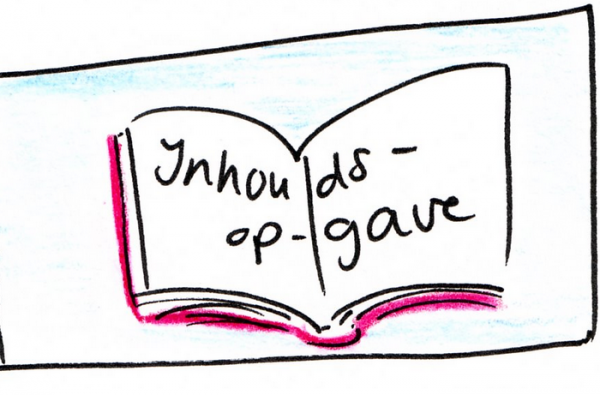 Het vmbo
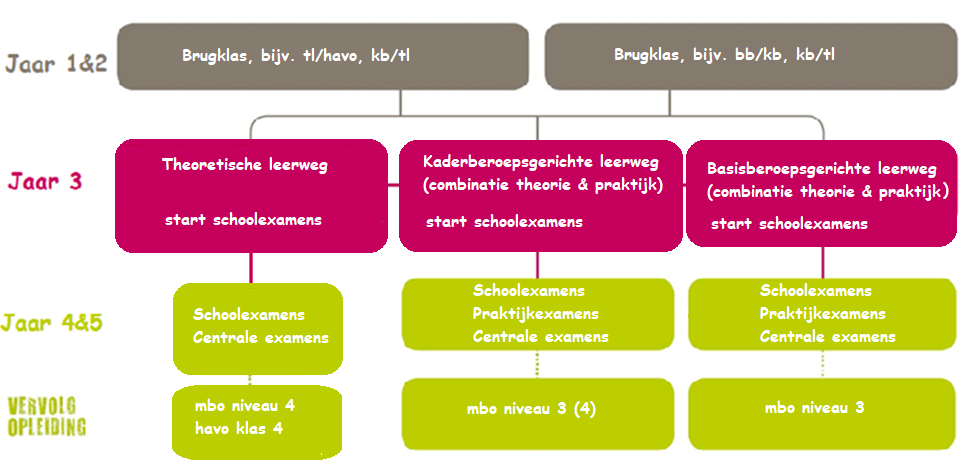 3
Voorlichting vmbo-tl bovenbouw
Theoretische leerweg (tl)
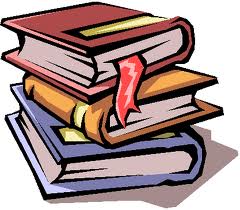 - Cognitieve vakken (leervakken).

- Diploma geeft recht op instroom mbo    niveau 3 of 4.
- Aansluiting met de havo.

- Praktijkgericht Programma (PGP)    vanaf schooljaar 2024-2025
4
Voorlichting vmbo-tl bovenbouw
Overstap OB  BB
De overstap van de onderbouw naar de bovenbouw is landelijk een grote overgang.

Er worden meer vaardigheden van de leerlingen gevraagd:
Werken met studiewijzers en PTA’s
Omgaan met regels
Omgaan met druk
Samenwerken
Zelfstandigheid
Hoger tempo
Stagelopen
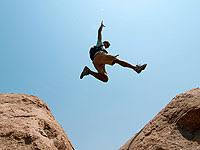 5
Profielen
Eerste en tweede klas: een algemeen programma met “alle” vakken.

Tweede klas: aan het einde van leerjaar twee maken leerlingen een keuze tussen de profielen.

Derde klas: de leerlingen hebben een profiel gekozen en werken alleen aan vakken binnen dit profiel.

Met je profielkeuze liggen je examenvakken vast.
6
Voorlichting vmbo-tl bovenbouw
Opbouw van de profielen
Elke profiel heeft de opbouw:

Gemeenschappelijk deel

Profieldeel

Keuzedeel
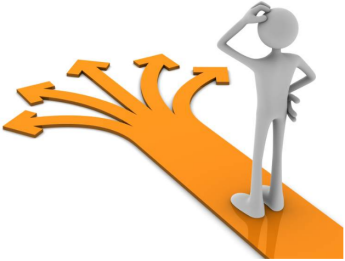 7
Voorlichting vmbo-tl bovenbouw
Profiel techniek
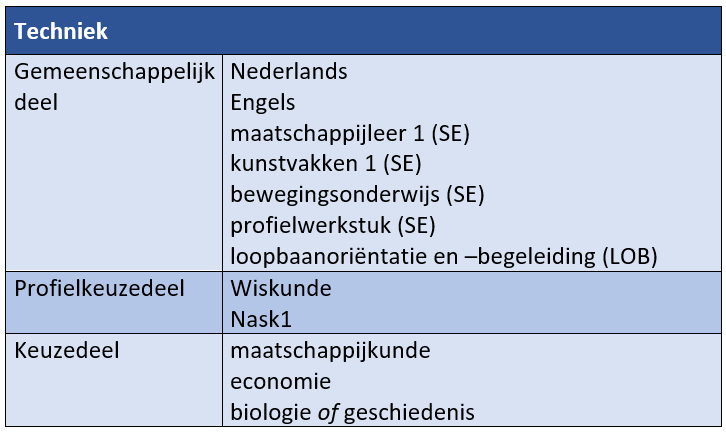 8
Profiel zorg & welzijn
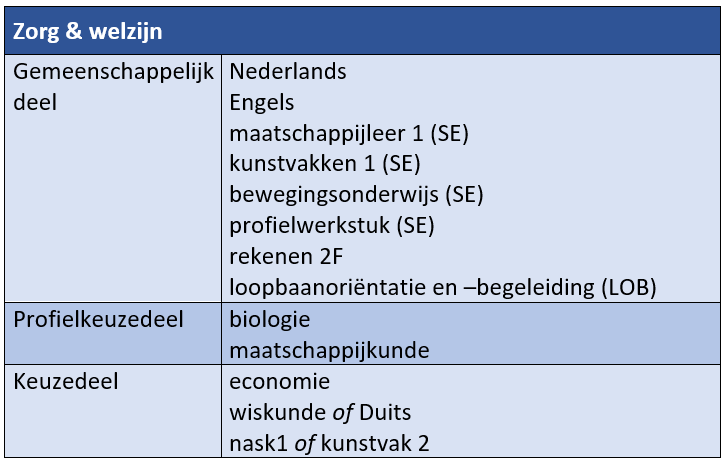 Rekenen is een verplicht vak als er geen wiskunde wordt gekozen.
9
Profiel economie
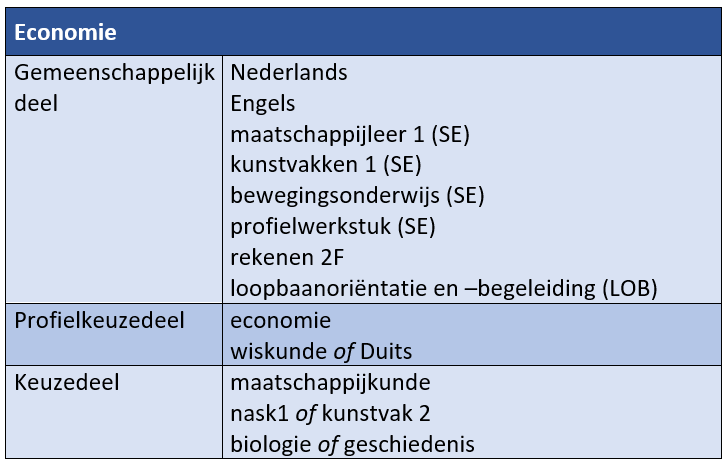 Rekenen is een verplicht vak als er geen wiskunde wordt gekozen.
10
Totaaloverzicht profielen
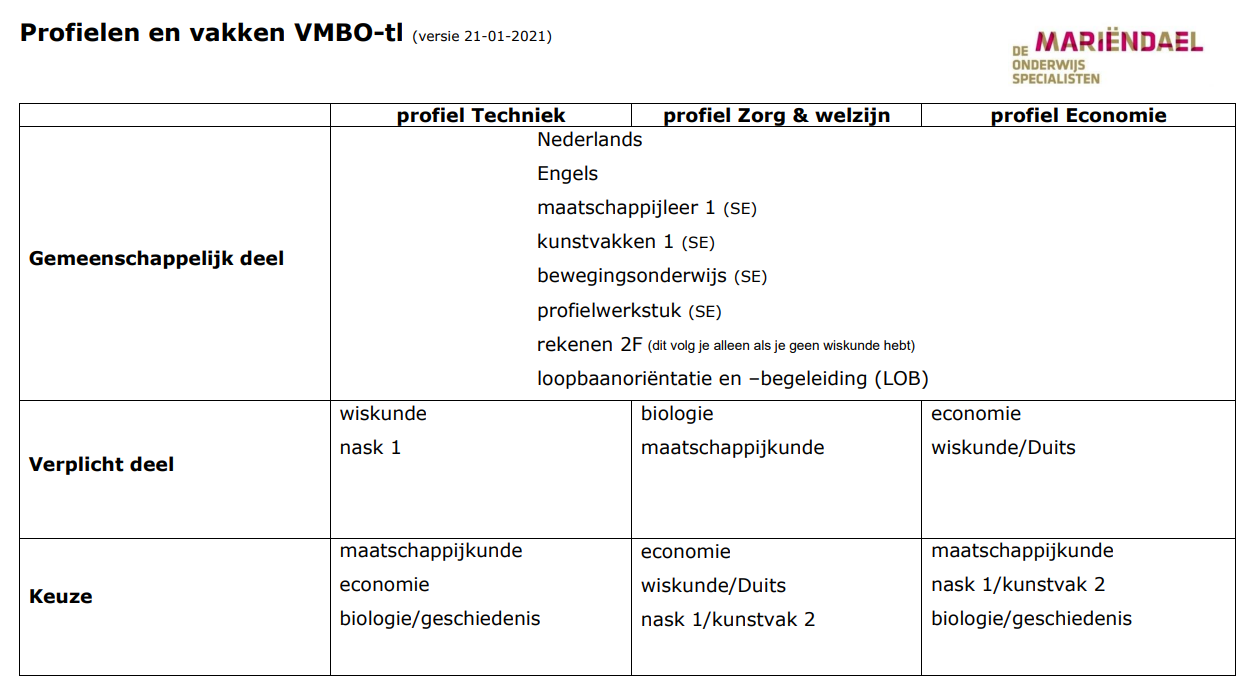 11
Gespreid examen
Op Mariendael doen leerlingen, in principe, gespreid examen.

In TL 4 wordt een aantal vakken afgesloten met een centraal examen.
	
In TL 5 worden de overige vakken afgesloten met een centraal examen.
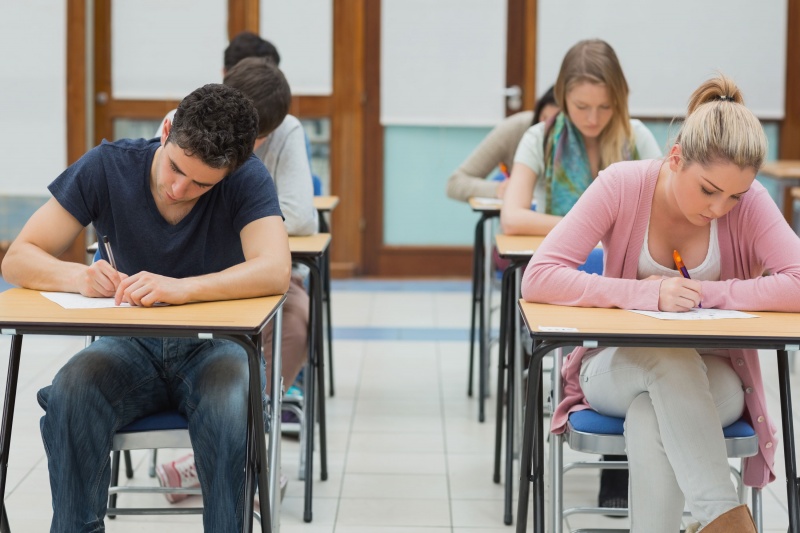 Opmerkingen
In totaal hebben leerlingen in de bovenbouw 6 of 7 vakken.

Les in vakken met je eigen klas (zoals Nederlands en Engels) en in clusters (bij keuzevakken).

De keuze in het vrije deel is  niet geheel vrij. Er kan verzocht worden een keuze aan te passen, als wij het niet in het rooster verwerkt krijgen!
13
Voorlichting vmbo-tl bovenbouw
Verder
U krijgt binnenkort een formulier waarop u de profielkeuze kunt invullen.

Niet elk vakkenpakket sluit goed aan op de havo. 

Bij doorstroom naar de havo moet het gemiddelde van het SE een 6,8 zijn en een leerling moet beschikken over havo-vaardigheden.
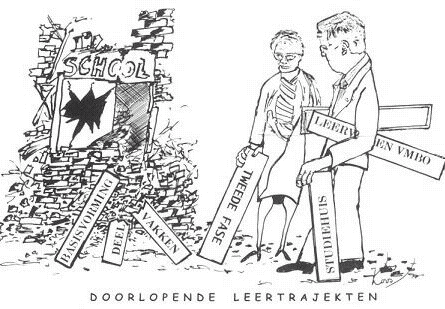 14
Voorlichting vmbo-tl bovenbouw
Bij twijfel…
Als u twijfelt tussen KB en TL, of als uw kind het advies KB krijgt in klas 2, neem dat dan heel serieus: opstromen is altijd makkelijker dan afstromen.

Als het niveau geen probleem is, maar uw kind veel meer van praktijkvakken houdt, is kiezen voor KB logischer: doorstroom naar mbo 3 en vaak 4 is ook dan nog mogelijk.
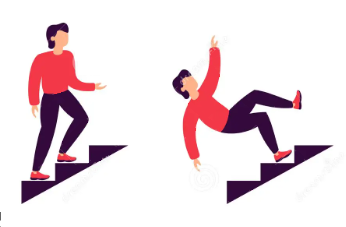 15
Examens
Examen



    Schoolexamen (SE)	     Centraal examen (CE)


(SE cijfer + CE cijfer) : 2 = eindcijfer
16
Voorlichting vmbo-tl bovenbouw
Schoolexamen
Vanaf TL 3 bouwen de leerlingen hun schoolexamen op.

Alle toetsen tellen mee voor het eindcijfer voor het SE!

De wijze waarop het schoolexamencijfer wordt opgebouwd ligt vast in het Programma van Toetsing en Afsluiting.  Kortweg het PTA.

Elk vak heeft zijn eigen PTA.
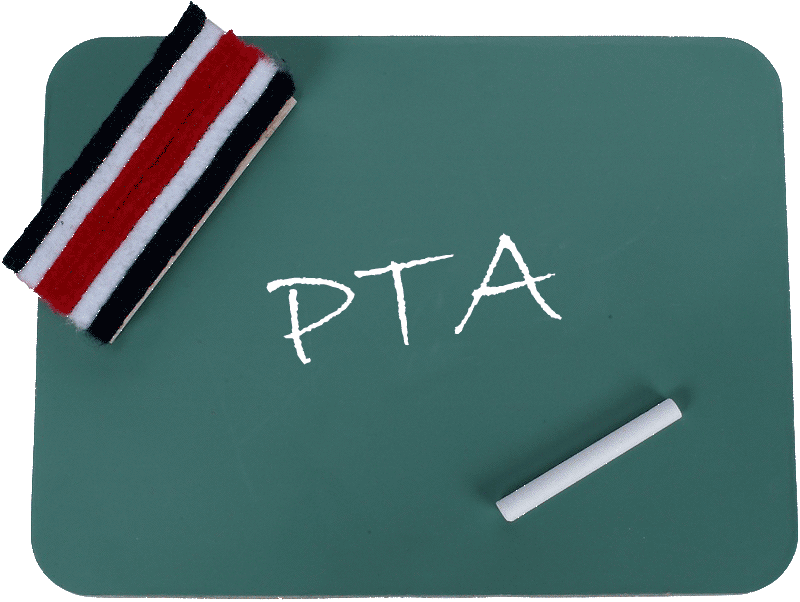 17
Voorlichting vmbo-tl bovenbou
Voorbeeld van een PTA
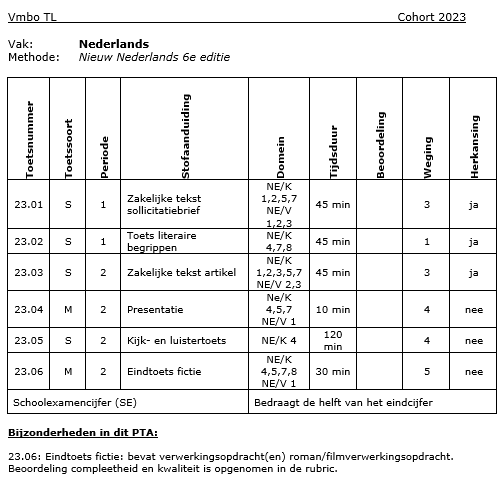 18
Voorbeeld van een studiewijzer
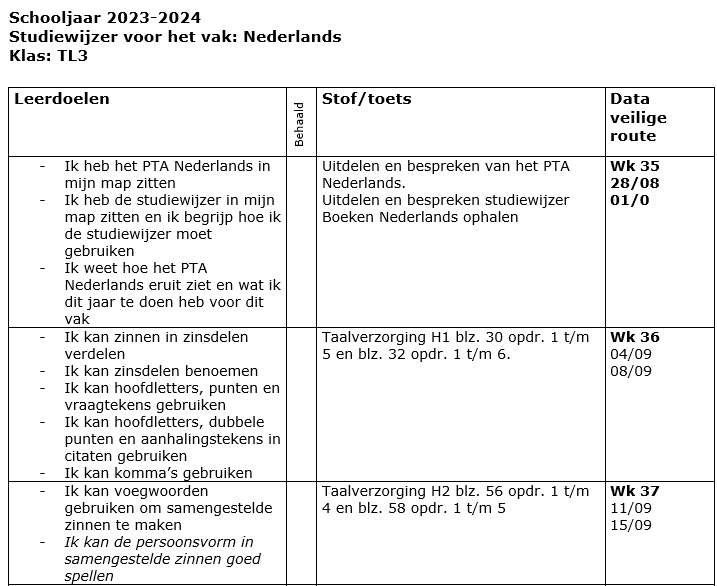 19
Centraal examen
Het Centraal Schriftelijk examen wordt afgenomen in mei/juni.

Alle schoolexamencijfers moeten op tijd worden aangeleverd.

Examen over grote delen van de leerstof van de bovenbouw en onderbouw.
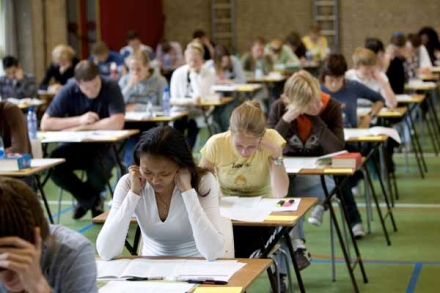 20
Voorlichting vmbo-tl bovenbouw
Hoera, een diploma! En wat nu?
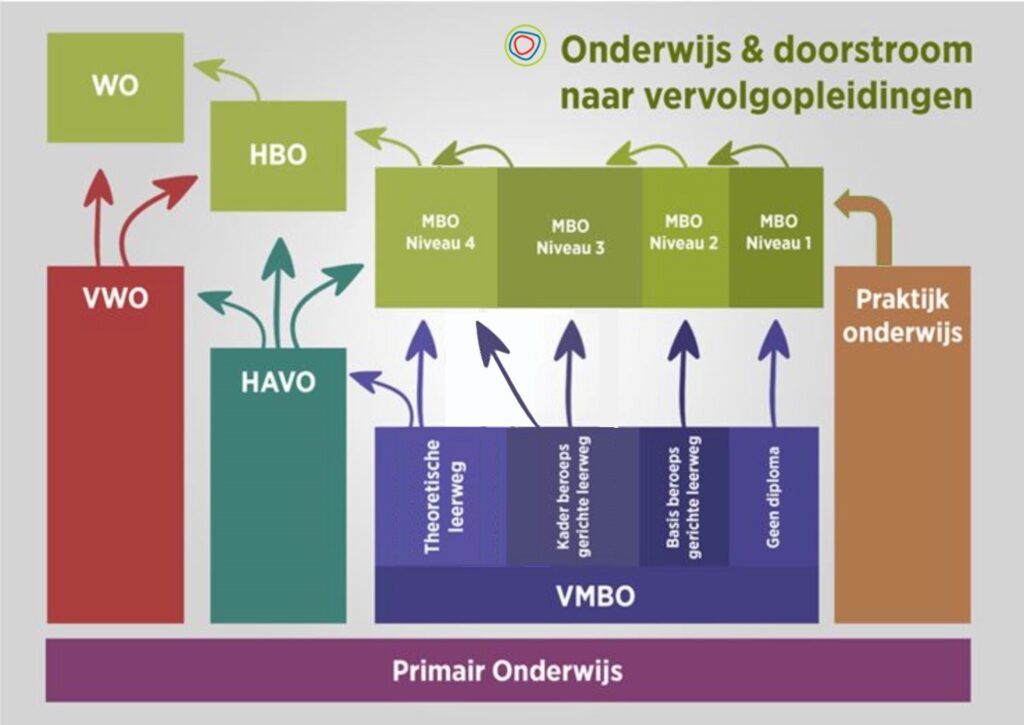 21
Voorlichting vmbo-tl bovenbouw
Vragen?
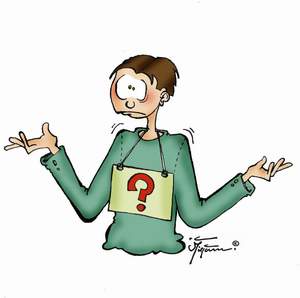 22
Voorlichting vmbo-tl bovenbouw